CERI-7104/CIVL-8126 Data Analysis in Geophysics

Continue Introduction to Matlab

Plotting.

Structures

Miscellaneous stuff

Lab – 6a, 09/12/19
PLOTTING

We have already seen some basic plotting.
Make a vector, x, from 0 to 10 in steps of 0.1.
Make a vector y that has the square of x.
Plot y vs x.
x=[1:10];
y=x.^2;
plot(x,y)
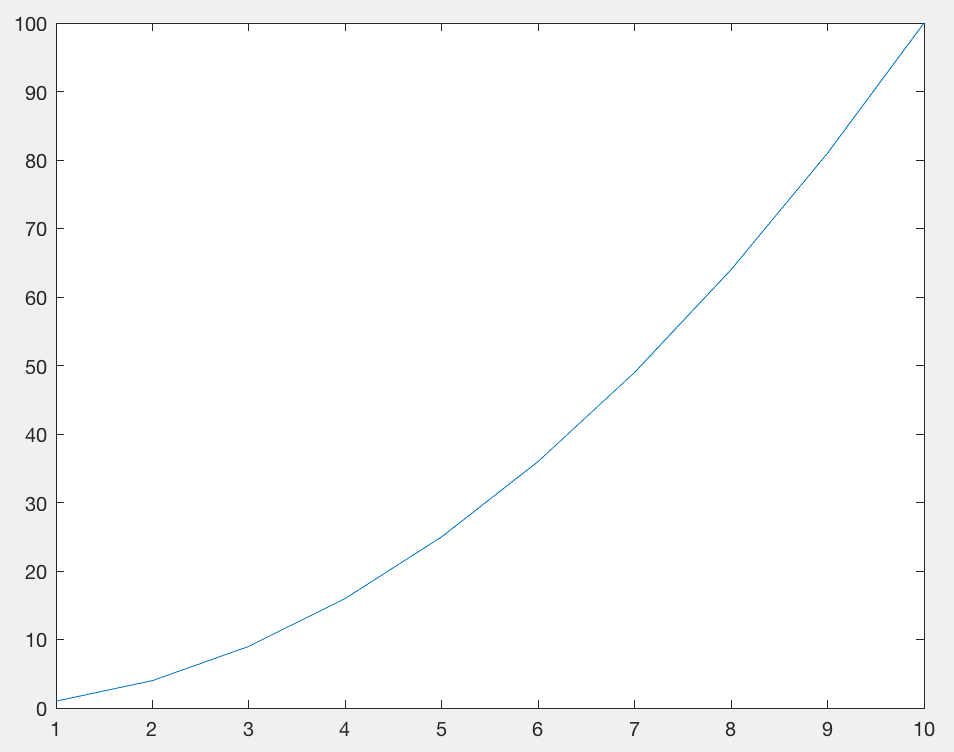 [Speaker Notes: But this is lacking lots of stuff – axis labels, title, point values, grid, etc.]
PLOTTING
Now lets pretty it up. LABEL axes, etc.
x=[1:10];
y=x.^2;
plot(x,y)
xlabel('time in seconds')
ylabel('position in meters')
grid
title('position as function of time under uniform acceleration')
hold on
plot(x,y,'ro')
[Speaker Notes: Fixing it up a little]
PLOTTING
Now lets pretty it up. LABEL axes, etc.
x=[1:10];
y=x.^2;
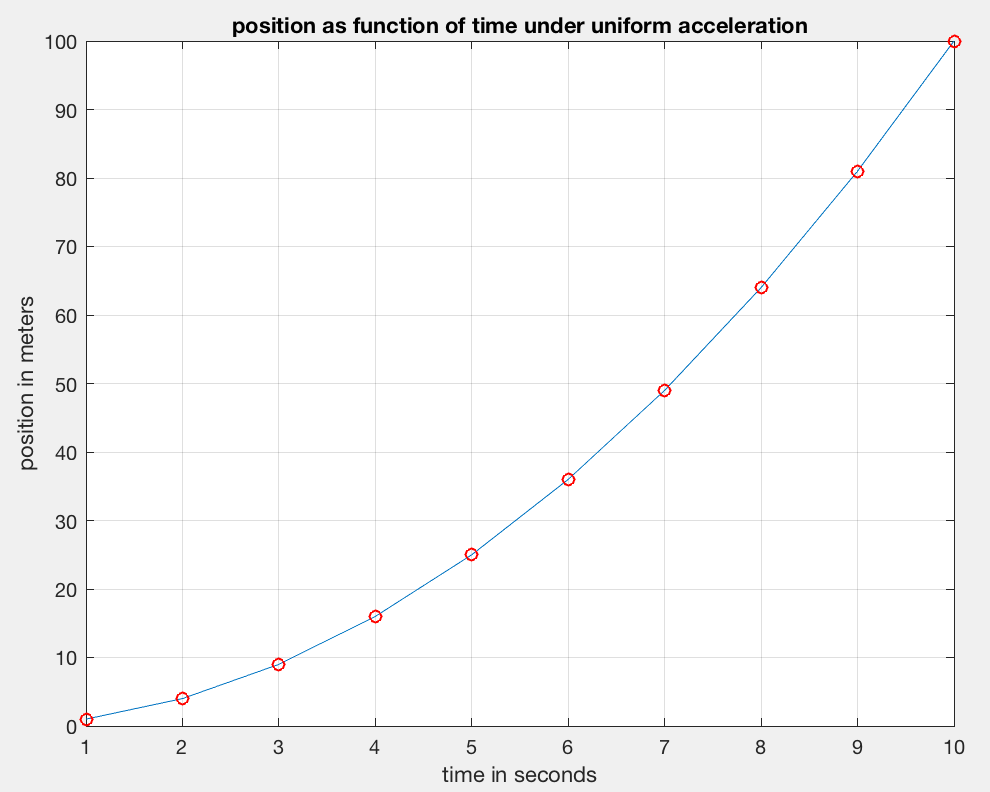 [Speaker Notes: Fixing it up a little]
o	Circle
x	cross
+	plus sign
.	dots
*	asterisk
‘s’ or ‘square’
‘d’ or ‘diamond’
^	upward pointing triangle
‘v’ downward pointing triangle
> rightward pointing triangle
< leftward pointing triangle
‘p’ or ‘pentagram’ 5 pointed star
‘h’ or ‘hexagram’ 6 pointed star
PLOTTING - Symbols
r	red
g	green
B	blue
c	cyan
m	magenta
y	yellow

k black
w white
PLOTTING - colors
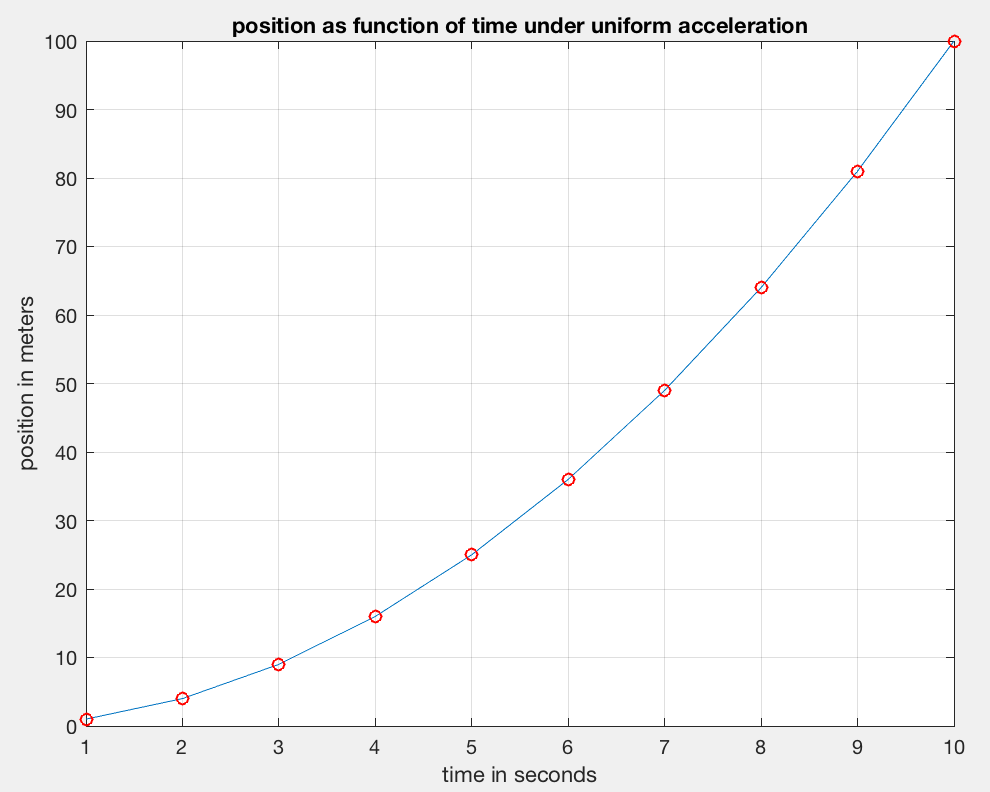 -	line (default)
--	dashed line
:	dotted line
-. 	dash- dotted line
(.- plots points
on a line – 
combo of the 
two symbols)
PLOTTING - lines
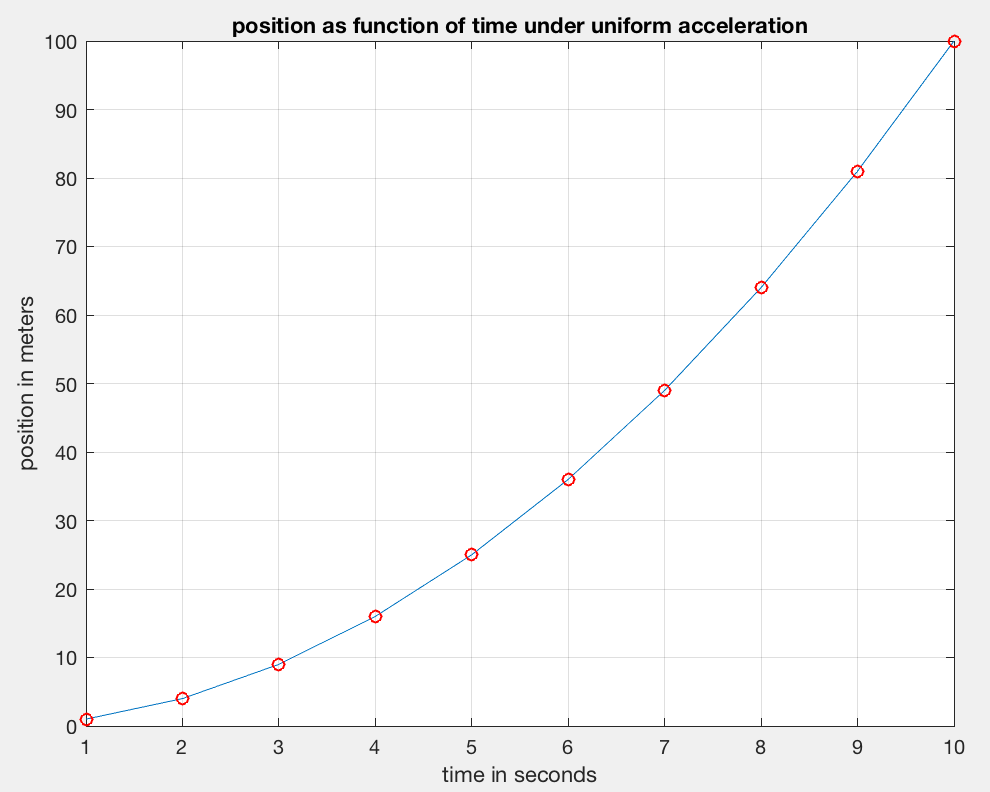 [Speaker Notes: Fixing it up a little]
PLOTTING – other parameters

LineWidth width (in points) of the line.

MarkerEdgeColor color of the marker or the edge color for filled markers.

MarkerFaceColor —color of the face of filled markers.

MarkerSize size of the marker in points (must be greater than 0).
One method to set plot parameters – include in call

plot(x,y,'ro-.','LineWidth', 2, …
'MarkerEdgeColor','b','MarkerFaceColor','g',…
'MarkerSize',8)
grid
xlabel('time in seconds')
ylabel('position in meters')
title('position as function of time under uniform acceleration')
[Speaker Notes: The three dots (ellipsis …) mean continue on next line.]
One method to set plot parameters – include in call
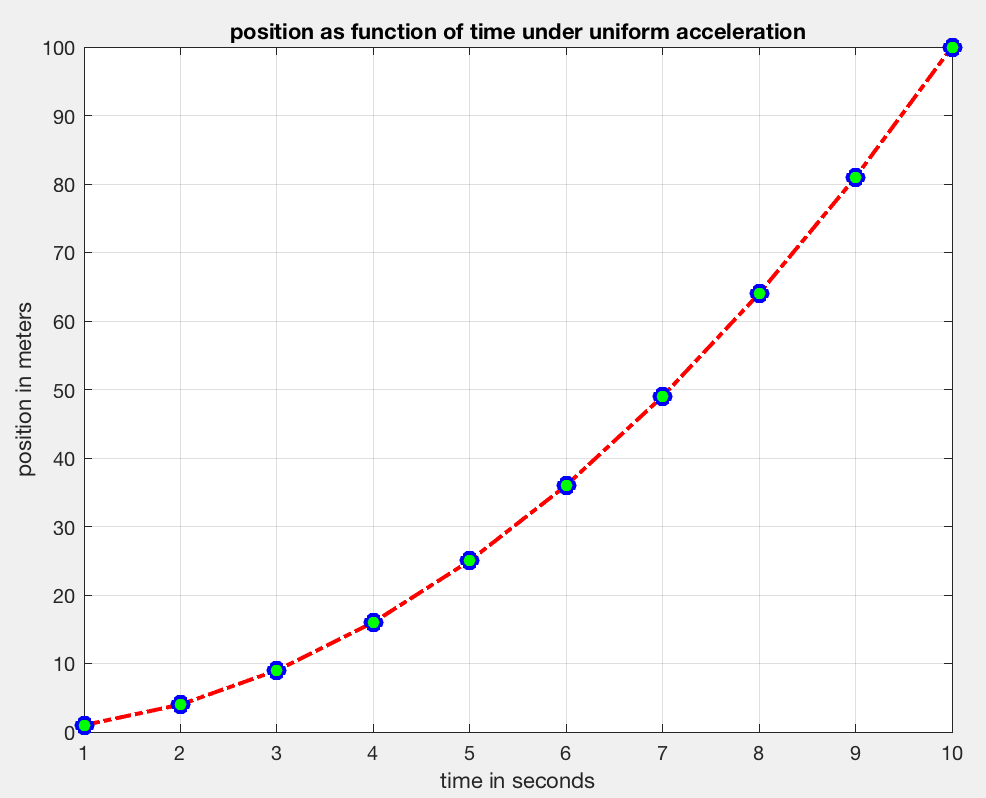 Multiple plots on same axis

The default is for each plot command to clear the figure and draw a new one.
To stop this behavior use the hold command

hold on		turns hold on (will plot on same        					figure)

hold off	turns hold off (will erase it and draw 					new figure)

hold	switches state from off to on and vice-				versa.
[Speaker Notes: Best to state what you want, rather than switch states]
Plot x cubed and its derivative between -1 and 1
x=-1:.1:1; y=x.^3; dy=3*x.^2;
plot(x,y)
hold on
plot(x,dy)
grid
xlabel('x')
ylabel('y=x.^3 and derivative')
title('multiple plot')

These will also work

plot(x,y,x,dy)
yy=[y; dy];
plot(x,yy)
[Speaker Notes: With hold on, or the alternate forms below, will cycle through colors automatically]
Plot x cubed and its derivative between -1 and 1
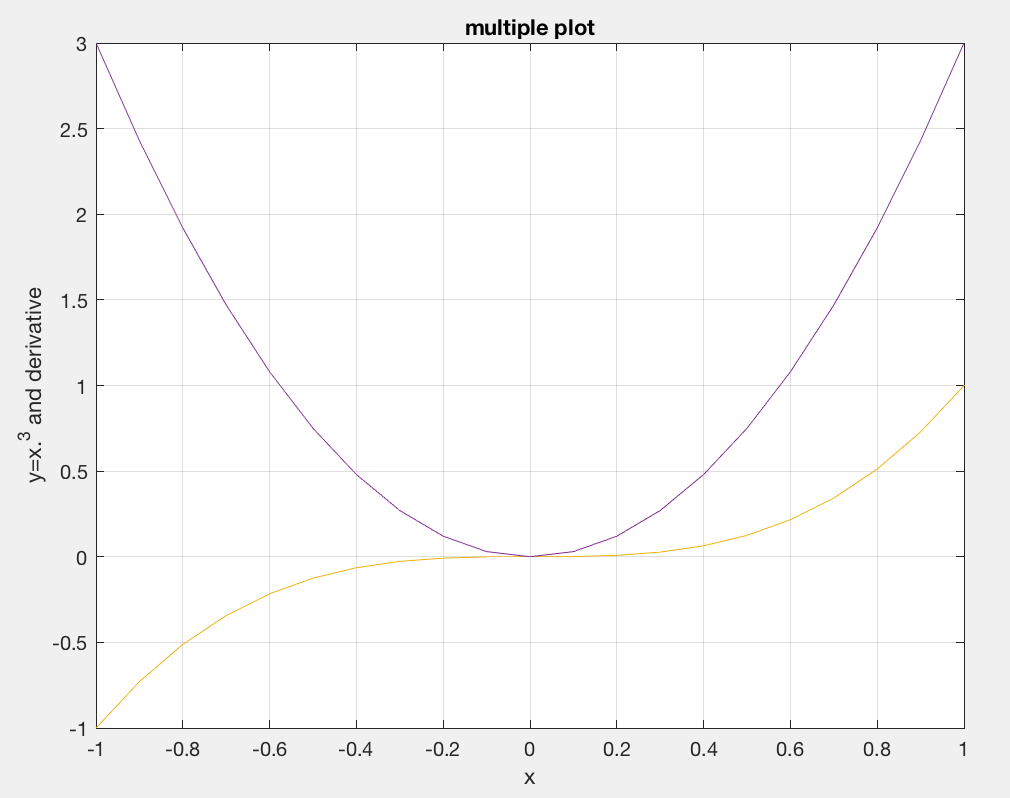 This “squishes” the plot vertically due to the larger y range
Use different left and right axes.
x=-1:.1:1; y=x.^3; dy=3*x.^2;
hold on		%can put anywhere b4 second plot
yyaxis left	%is default – don’t need, but 							works
plot(x,y)
ylabel('y=x.^3 ')
yyaxis right
plot(x,dy)
grid
xlabel('x')
ylabel('derivative')	%have to do y labels 										separately
title('multiple plot')
Use different left and right axes.
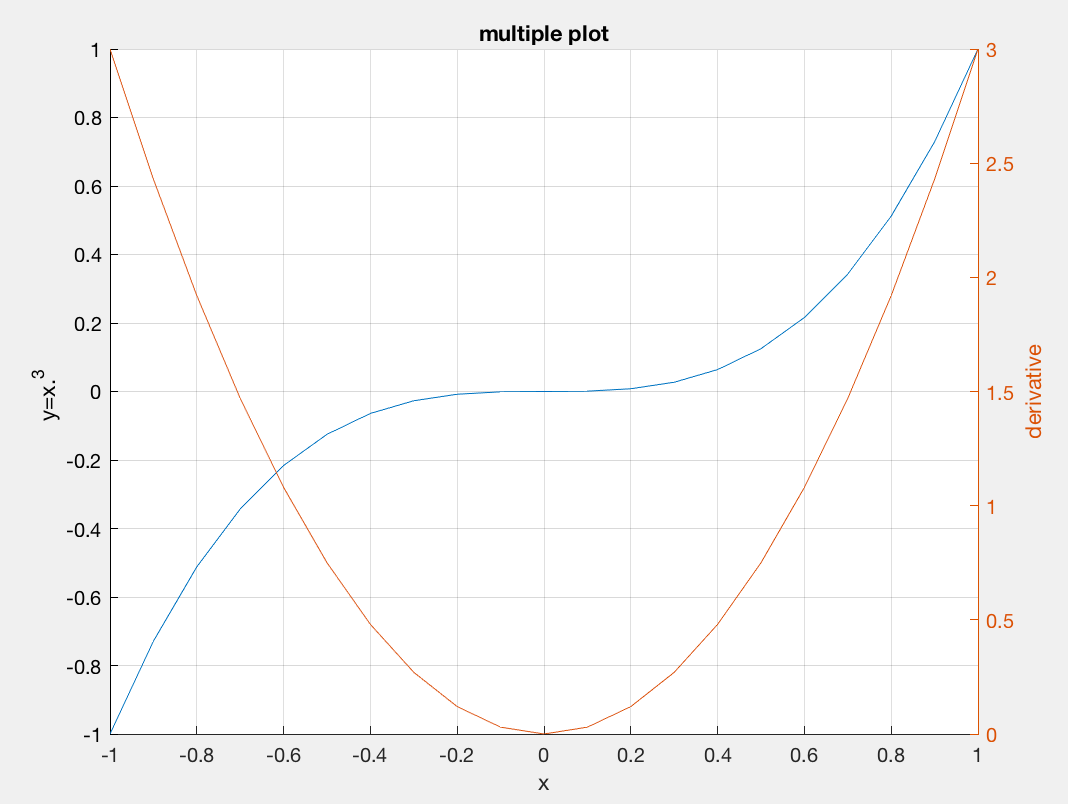 Making plots “prettier” (more readable)
Lines too thin, numbers too small, etc.

x=[0:300]/100*2*pi;
y=sin(x);
plot(x,y,'r.-')   %points and line
plot(x,y,'r.-','LineWidth',2)
axis tight
grid
set(gca,'FontSize',14)	%gca is “handle”           										to current figure
ax=gca;			%get axis handle
ax.GridAlpha=1; %grid line problem is 						transpanency, not width
xlabel('time seconds')
ylabel('amplitude volts')
title('oscilliscope display’)
Making plots “prettier” (more readable)
Lines too thin, numbers too small, etc.
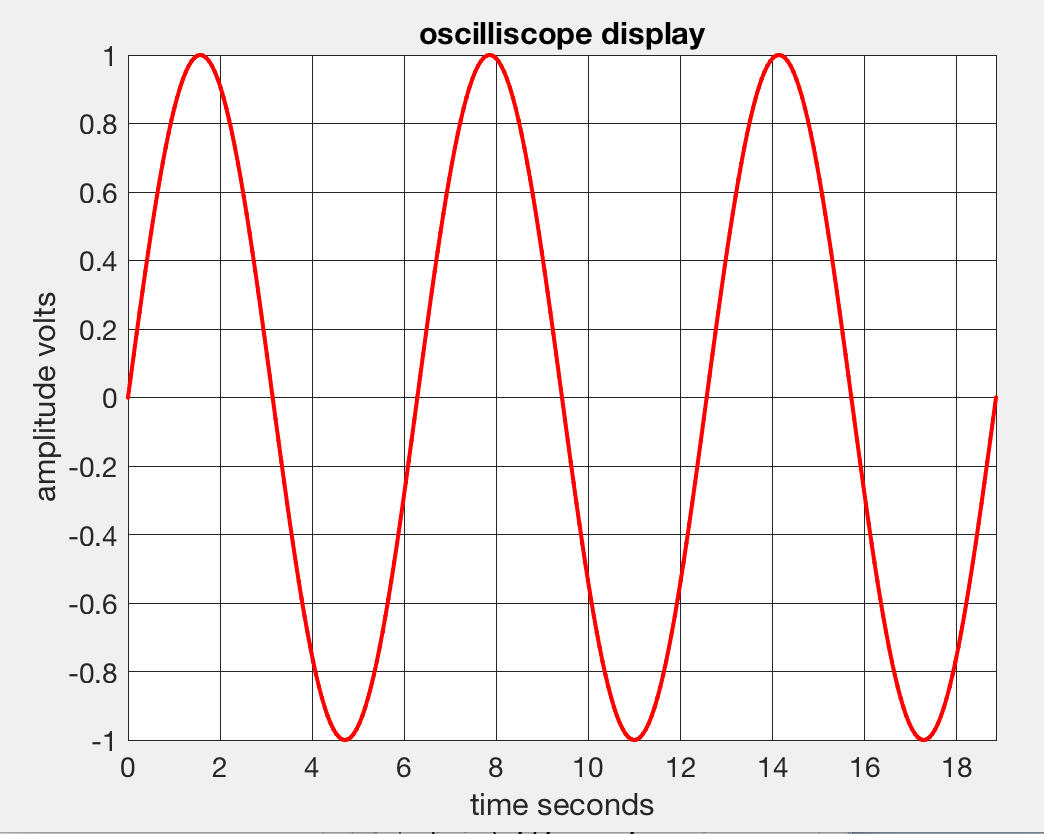 [Speaker Notes: Can also change font type and lots other stuff]
Multiple plots on one figure

subplot(2,1,1);
x = linspace(0,10);
y1 = sin(x);
plot(x,y1)
subplot(2,1,2);
y2 = sin(5*x);
plot(x,y2)
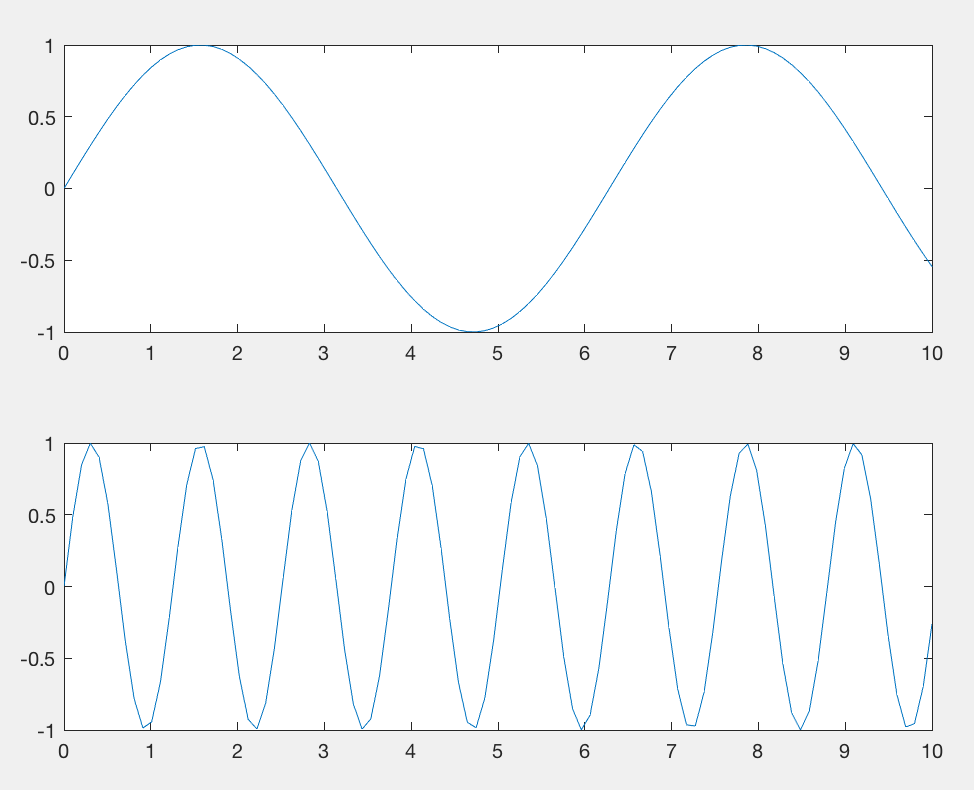 [Speaker Notes: First 2 numbers are the number of rows and columns, third number is the figure number. Here 1 is top figure and 2 is bottom.]
Multiple plots on one figure
subplot(2,2,1)
x = linspace(0,10);
y1 = sin(x);
plot(x,y1)
title('Subplot 1: sin(x)') 
subplot(2,2,2) 
y2 = sin(2*x); 
plot(x,y2) 
title('Subplot 2: sin(2x)') 
subplot(2,2,3) 
y3 = sin(4*x); 
plot(x,y3) 
title('Subplot 3: sin(4x)') 
subplot(2,2,4) 
y4 = sin(8*x); 
plot(x,y4) 
title('Subplot 4: sin(8x)')
Divided 2x2, count plots from upper left to right,down and keep going.

           1                        2



             3                          4
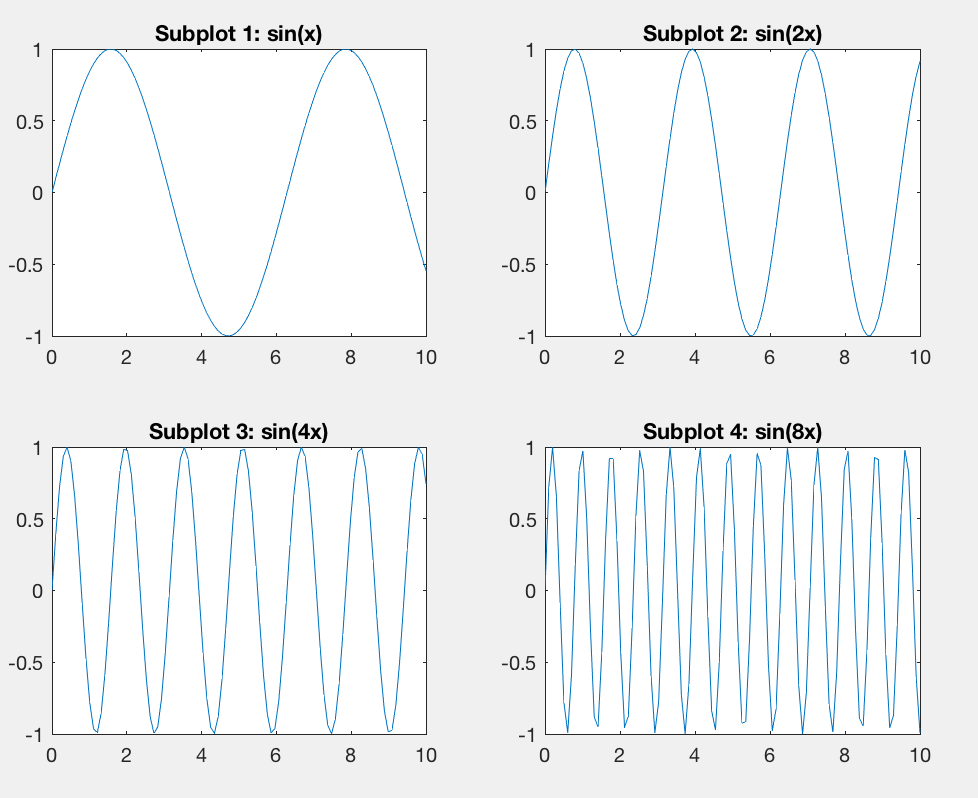 [Speaker Notes: In subplot – first 2 numbers are #rows and columns – so this is 2x2. Then count across top, across next, etc.]
Multiple plots on one figure
subplot(2,2,1);
th=[0:300]/100*2*pi;
x=sin(th);
y=cos(th);
xy=x'*y;
imagesc(xy)
subplot(2,2,2);
surfc(xy)
sc=surfc(xy,…
'EdgeColor','none')
subplot(2,2,[3,4]);
x = linspace(-3.8,3.8);
y_cos = cos(x);
y_poly = 1 - x.^2./2 + x.^4./24;
plot(x,y_cos,'b',…
x,y_poly,'g');
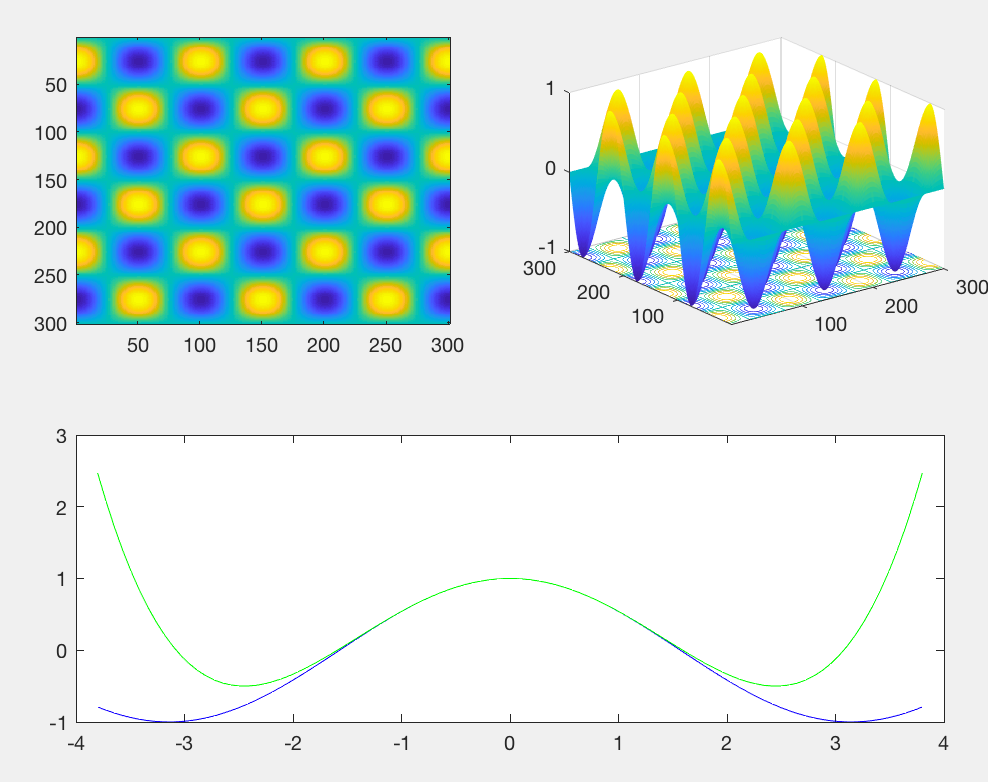 [Speaker Notes: To combine plot positions.
Top right still interactive!]
To get rid of variables and figures

clear variable list %clears listed 									variables from 									workspace

clear   %clear all variables in workspace

clf			%clears current figure

close all	%closes all figures
Multiple figures
x=-1:.1:1; y=x.^3; dy=3*x.^2;
plot(x,y)
ylabel('y=x.^3 ')
grid
xlabel('x')
title('multiple plot')
figure(2)
plot(x,dy)
grid
xlabel('x')
ylabel('derivative’)
title('multiple plot')
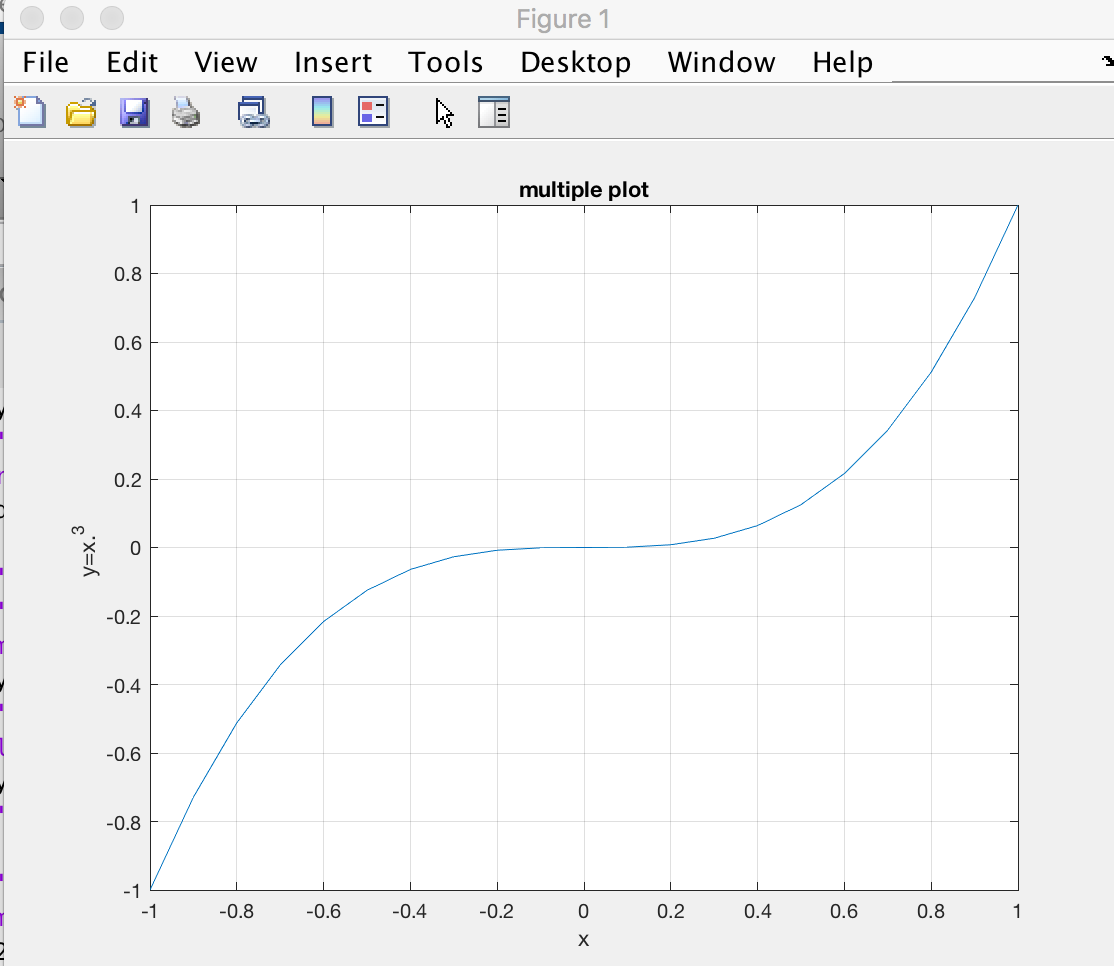 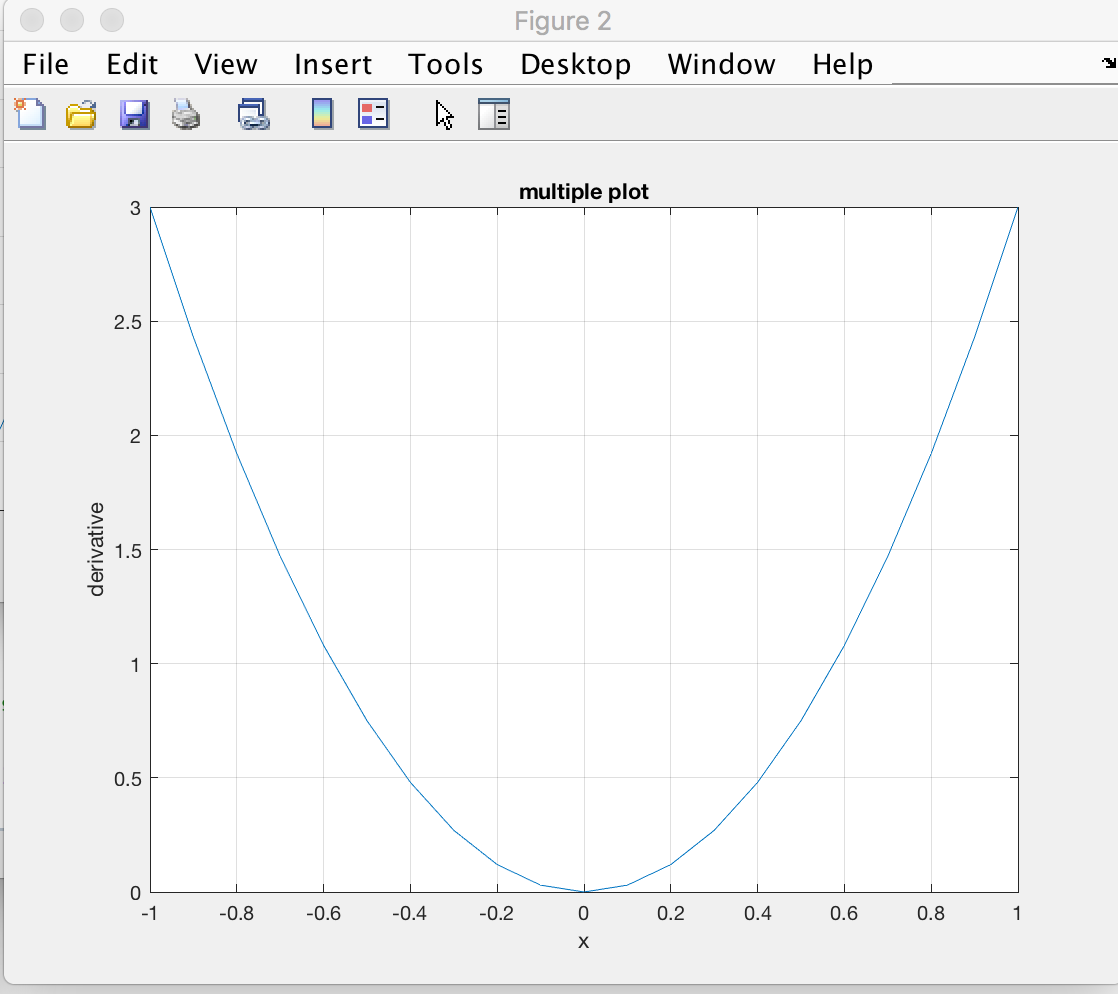 [Speaker Notes: Figure windows named figure 1 and figure 2 (all your figure windows so far were labeled figure 1)
Click on figure to bring it to top.
If you can’t see it, ype figure(N) to bring figure(N) to top or use Windows drop down menu]
Multiple figures
x=-1:.1:1; y=x.^3; dy=3*x.^2;
plot(x,y)
ylabel('y=x.^3 ')
grid
xlabel('x')
title('multiple plot')
figure(2)
plot(x,dy)
grid
xlabel('x')
ylabel('derivative’) title('multiple plot')
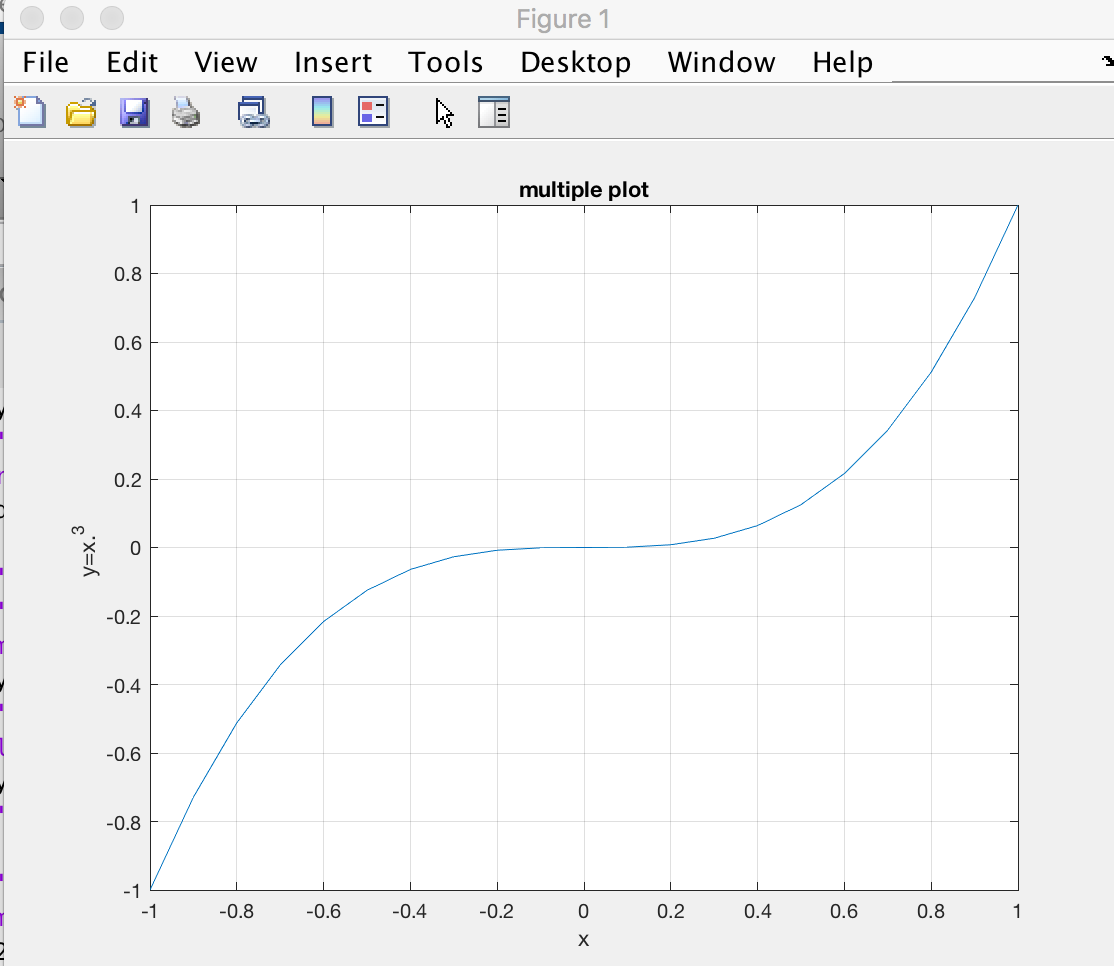 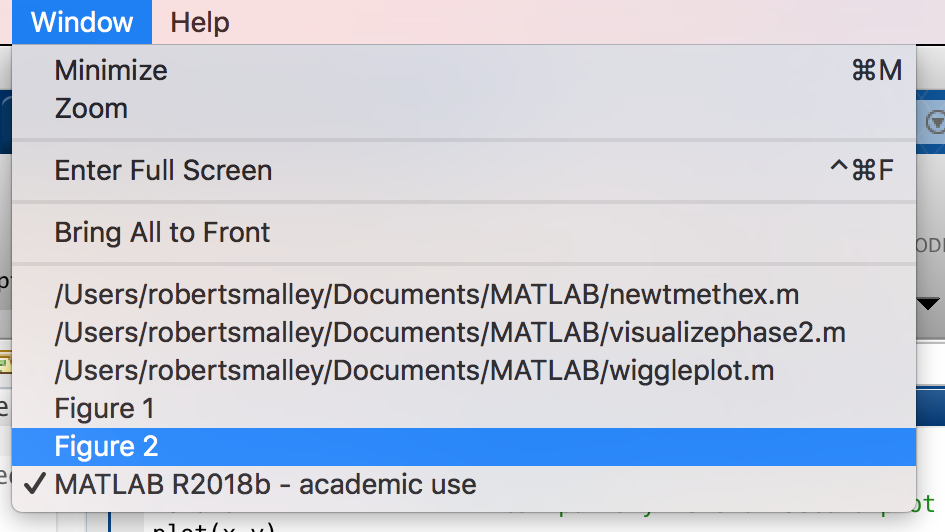 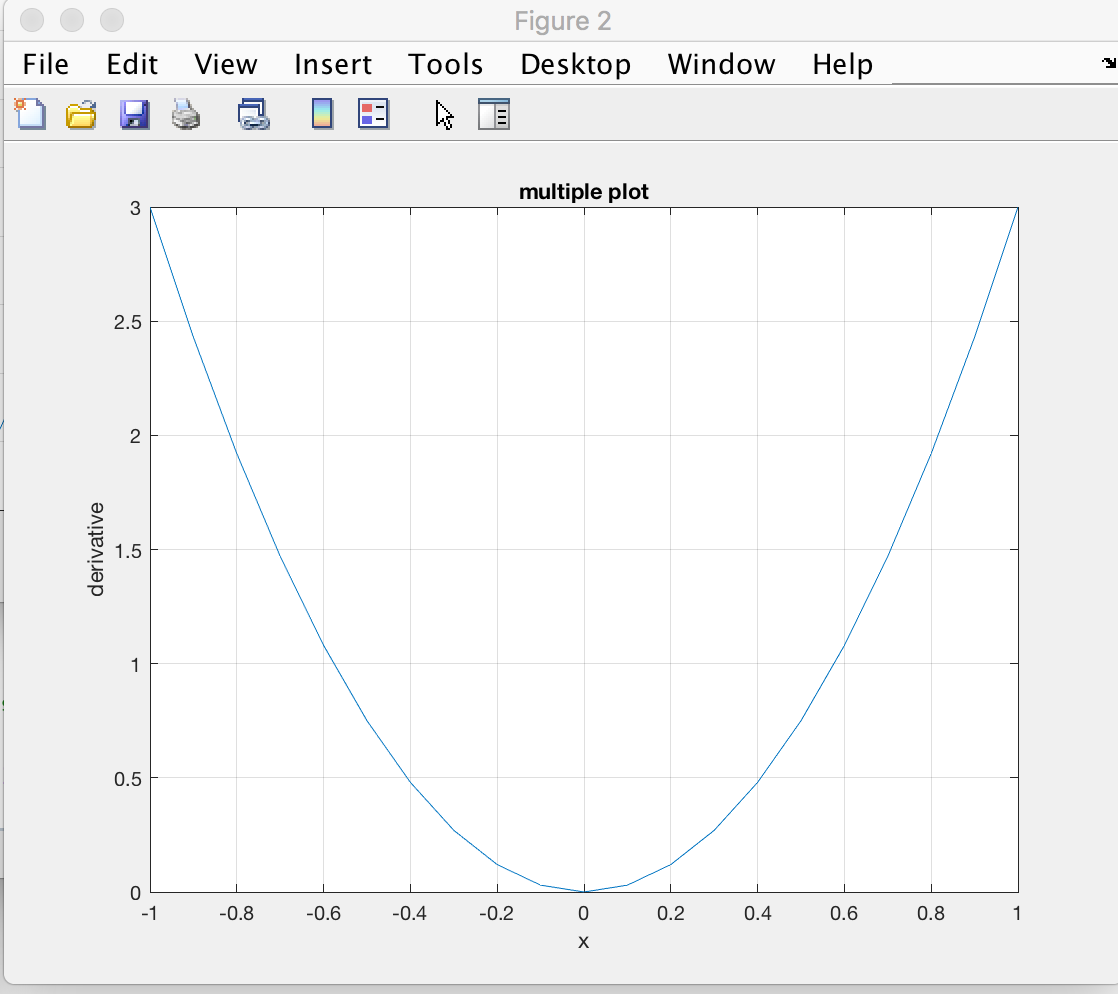 [Speaker Notes: Figure windows named figure 1 and figure 2 (all your figure windows so far were labeled figure 1)
Click on figure to bring it to top.
If you can’t see it, ype figure(N) to bring figure(N) to top or use Windows drop down menu]
Multiple figures
figname="first figure";
f(1)=figure('Name',figname); %the f(1) is 													optional
plot(x,y)
ylabel('y=x.^3 ');
grid; xlabel('x')
title(figname)
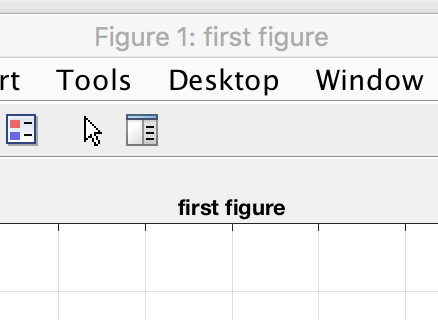 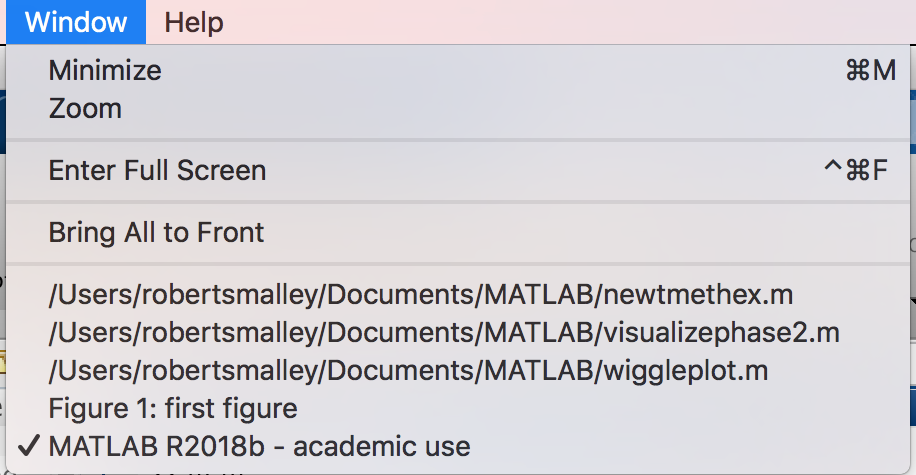 [Speaker Notes: Now have figure window title, figure name, and pull down under windows all the same so you don’t get lost selecting one of many figures – and you can find the code that made the figure looking for the name.]
Multiple figures

If you used the f(1) you now have a vector f whose first element has metadata for this figure.

f(1)=figure('Name',figname);

f(1)
ans = 
 Figure (1: first figure) with properties:
      Number: 1
        Name: 'first figure'
       Color: [0.9400 0.9400 0.9400]
    Position: [440 378 560 420]
       Units: 'pixels’
  Show all properties
Multiple figures

If you made multiple figures and you want to add something to one of them you set the figure to the appropriate one

figure					%default is 1
Plot stuff

figure(2)
Plot stuff

figure(1)		%make figure 1 active target
Plot more stuff on figure 1
Multiple figures
Can use variables for the figure counting

figno=1;
Figure(figno)					
Plot stuff

figno=figno+1;
figure(figno)
Plot stuff

selfig=2;
figure(selfig)	%make figure selfig active
Plot more stuff on figure selfig
[Speaker Notes: This way the program keeps track of the figure numbering – don’t have to start at 1.]
th=[0:300]/100*2*pi; Make vari th with 3 										cycles with step of .01.
x=sin(th);
y=cos(th);
xy=x'*y;
s=surf(xy)

This plot is 
Interactive – 
you can
rotate it in
3-d, examine
data points.
But pretty ugly! (too dark)
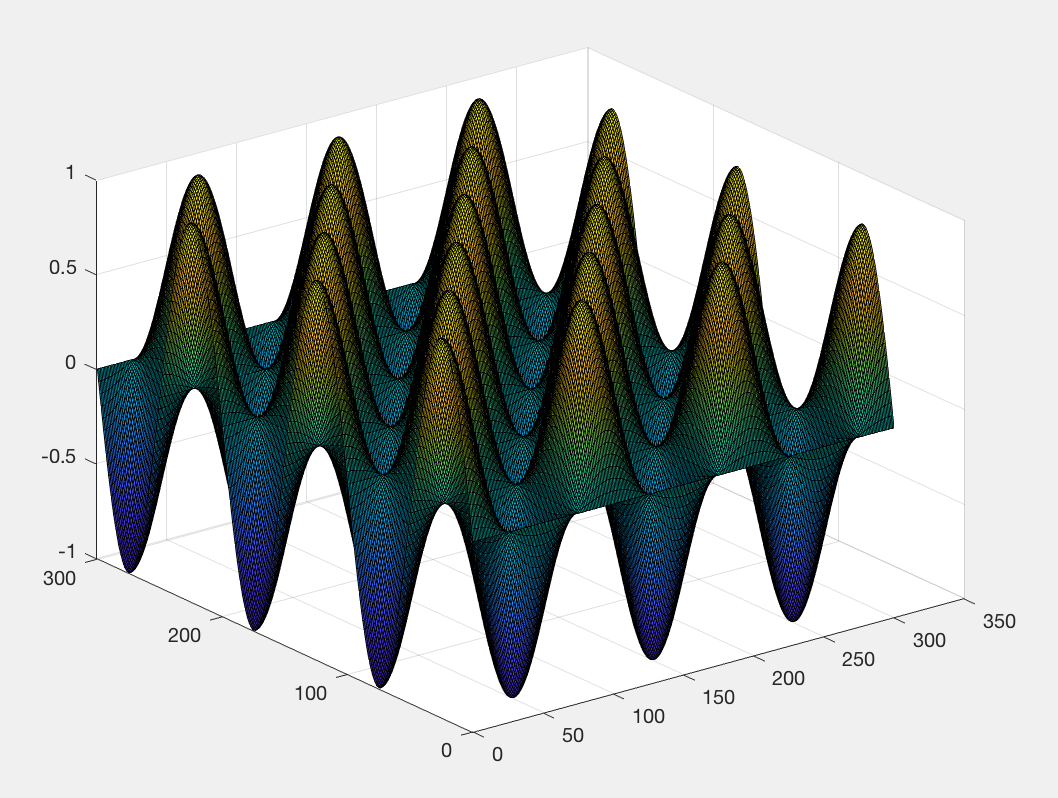 [Speaker Notes: Dark because drawing black lines on edges to all the little facets and they are very small.
Notice the s= on the surf call.
s = surf(___) returns the chart surface object. 

https://www.mathworks.com/help/matlab/ref/surf.html?searchHighlight=surf&s_tid=doc_srchtitle
Use s to modify the surface after it is created. For a list of properties, see Surface Properties.

https://www.mathworks.com/help/matlab/ref/matlab.graphics.chart.primitive.surface-properties.html
See here for LOTS of stuff you can change!]
To “fix” look  at properties
>>s
s = 
  Surface with properties:
       EdgeColor: [0 0 0]
       LineStyle: '-'
       FaceColor: 'flat'
    FaceLighting: 'flat'
       FaceAlpha: 1
           XData: [1×301 double]
           YData: [301×1 double]
           ZData: [301×301 double]
           CData: [301×301 double]
  Show all properties
[Speaker Notes: Is too dark because of the black lines drawing the edges]
Use s to access and modify properties of the surface object after it is created. For example, hide the edges by setting the EdgeColor property.
 
s.EdgeColor = 'none';
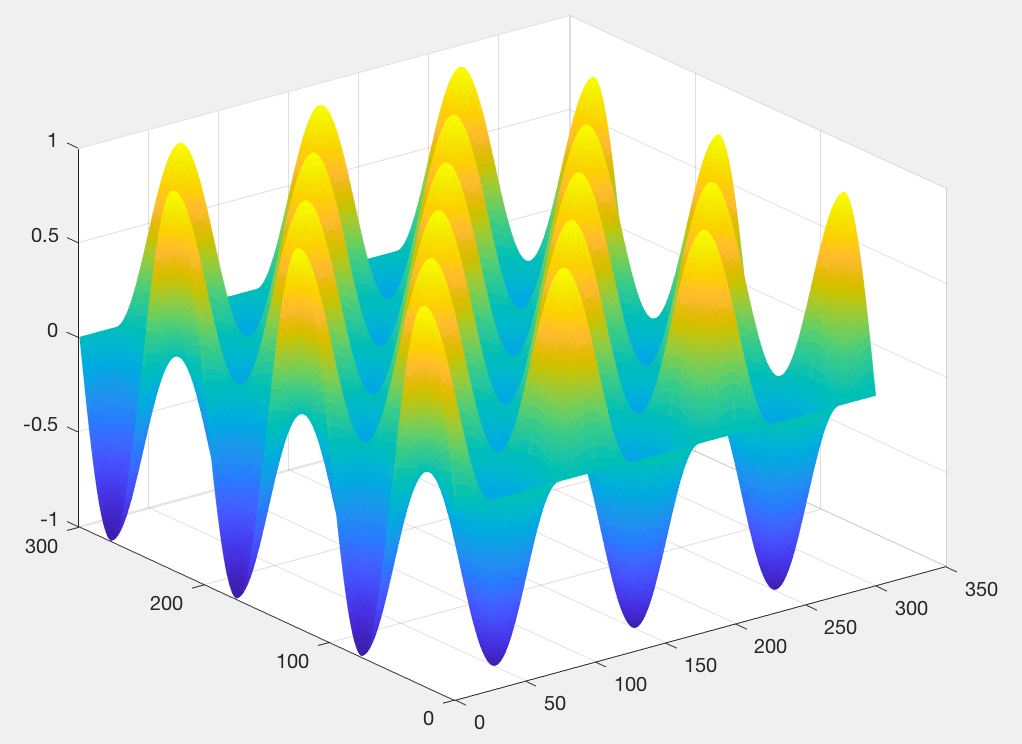 If the facets in your plot were bigger you would see them





With facets
edges 
outlined

													with facet edges 													turned off. (can 													still see facets)
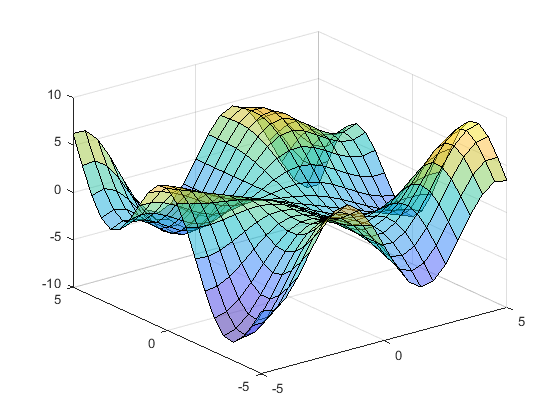 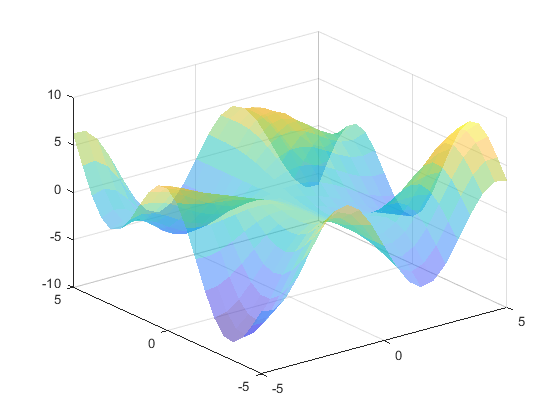 This figure is interactive – you can do lots of stuff with it.
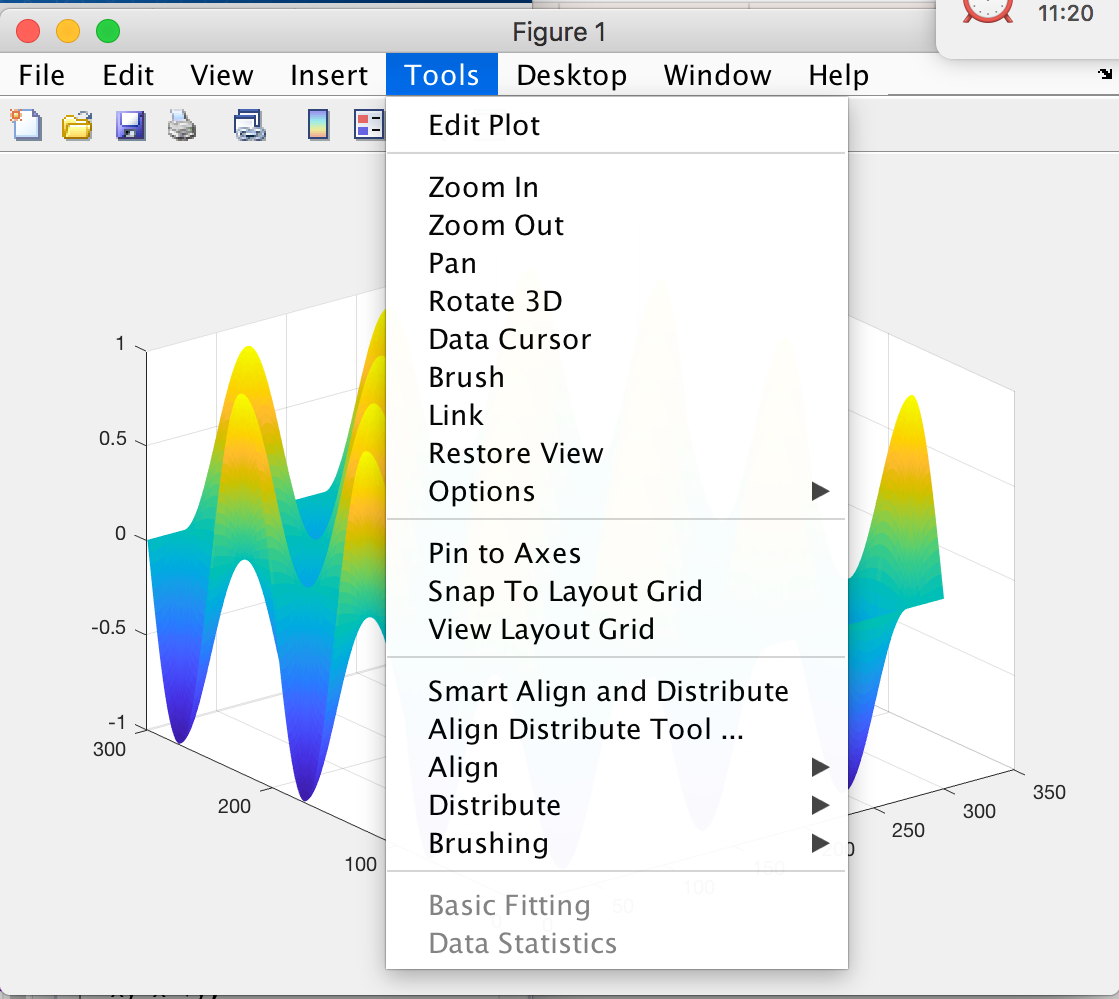 [Speaker Notes: Drop down menu for interacting with figure --]
Can plot 3-d view with contour plot on xy plane.
Interactive, can rotate, sample, etc. this figure also

sc=surfc(xy,'EdgeColor','none')
colorbar
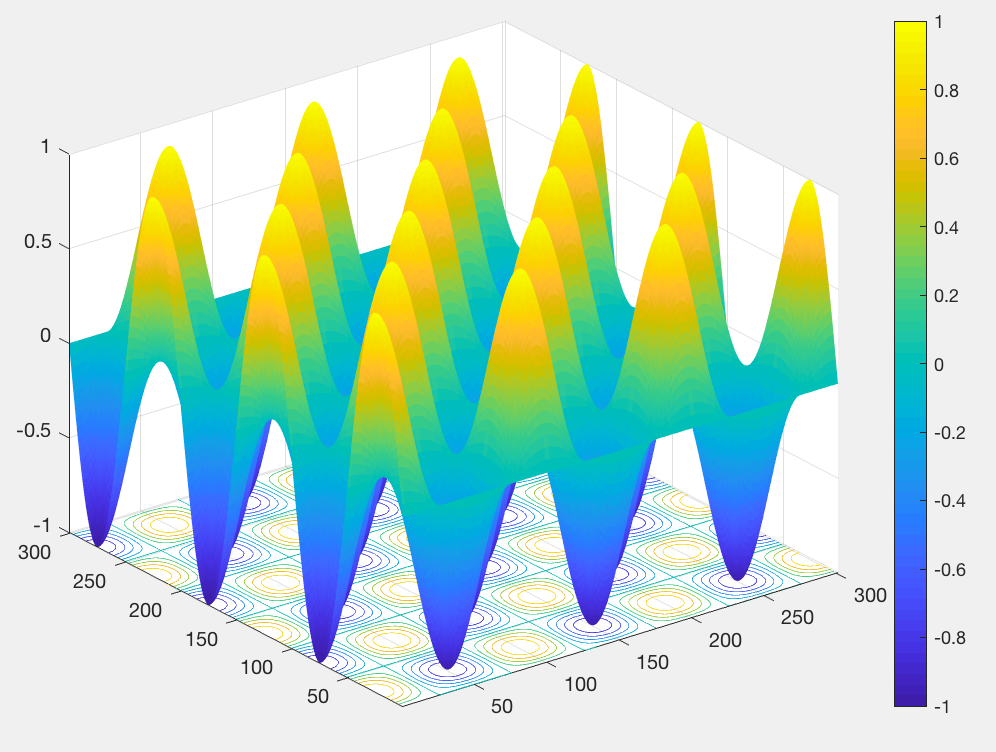 th=[0:300]/100*2*pi;
x=sin(th);
y=cos(th);
xy=x'*y;
imagesc(xy)
colorbar
xlabel('x index')
ylabel('y index')
title('ex surfc')
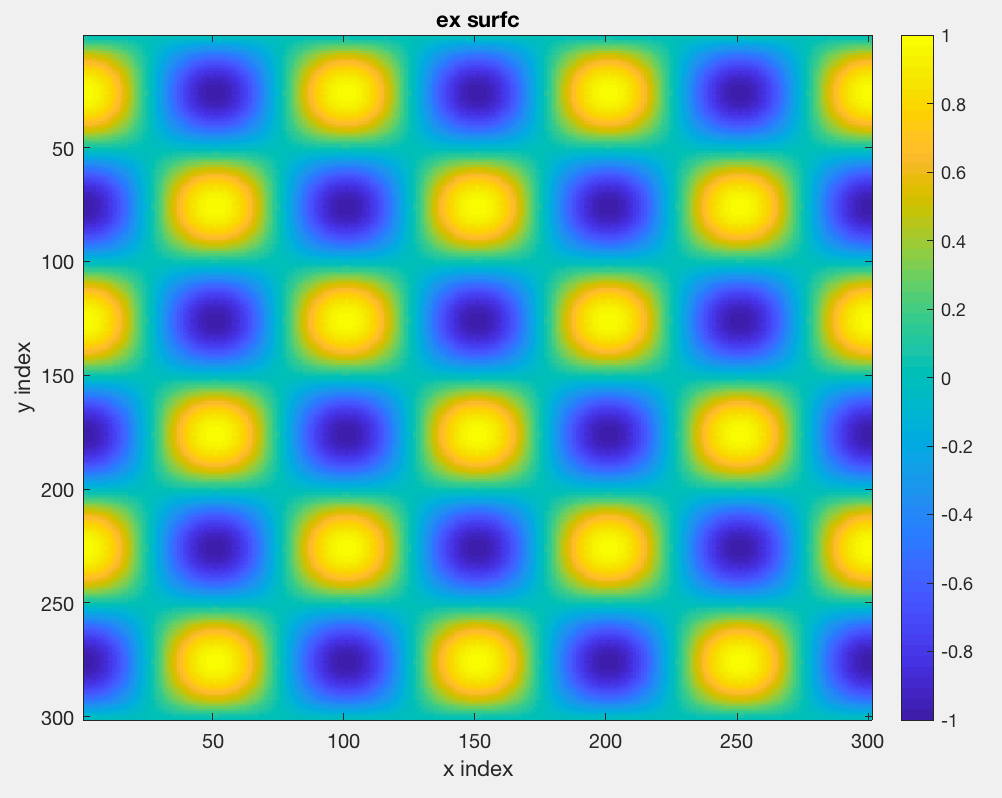 Plot in 3-d

t = 0:pi/50:10*pi;
plot3(sin(t),cos(t),t);

This is also interactive
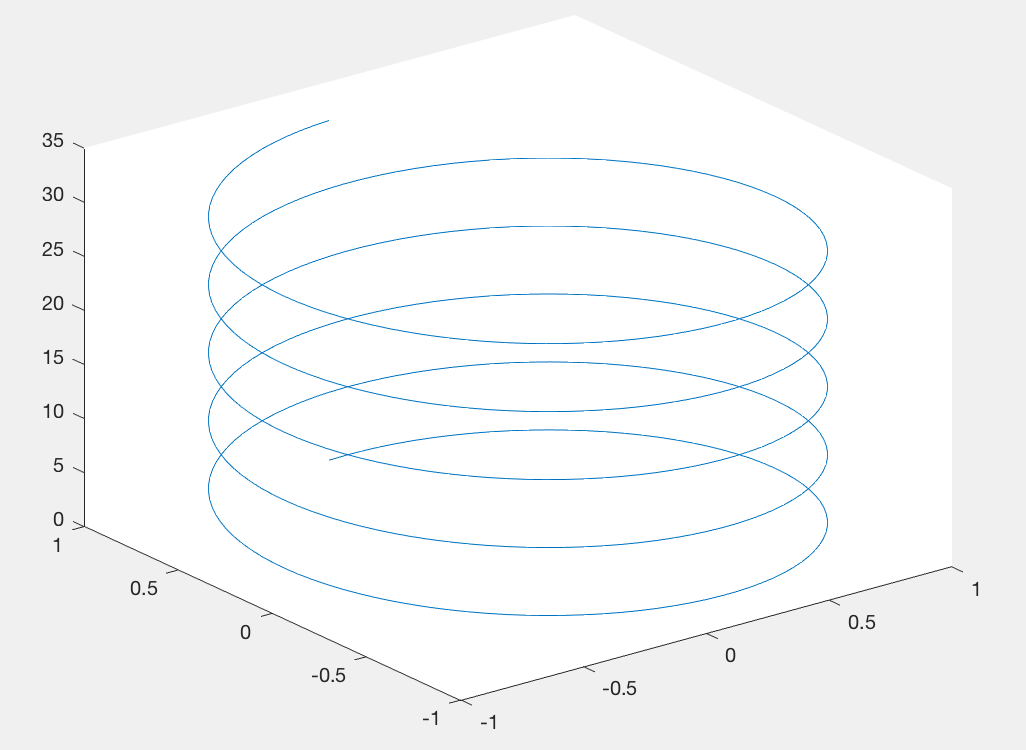